Services Marketing 7e, Global Edition
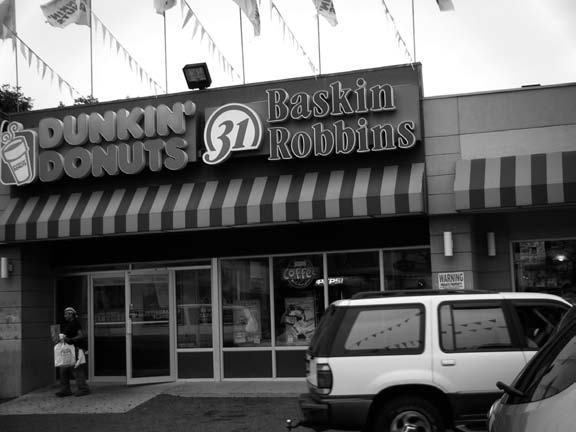 Chapter 5:
 Distributing Services
  Through Physical 
	And Electronic Channels
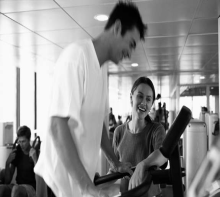 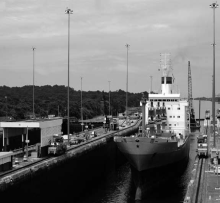 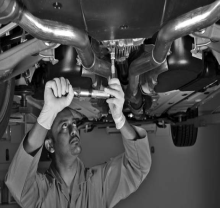 Overview Of Chapter 5
Distribution in a Services Context
Options for Service Delivery
Place and Time Decisions
Delivering Services in Cyberspace
The Role of Intermediaries
The Challenge of Distribution in Large Domestic Markets
Distributing Services Internationally
What is Distribution ?
Distribution: The way in which something is shared out among                                        
                             a group or spread over an area.
Distribution in a Services Context
Distribution in a Services Context
In a services context, we often don’t move physical products
Experiences, performances, and solutions are not being physically shipped and stored
More and more informational transactions are conducted through electronic and not physical channels
Applying the Flow Model of Distribution to Services
The three interrelated elements of distribution are:
Information and promotion flow 
To get customer interested in buying the service
Negotiation flow
To sell the right to use a service
Product flow
To develop a network of local sites
Distinguishing(unique) between Distribution of Supplementary and Core Services
Most core services require physical locations
Many supplementary services are informational; can be distributed widely and cost-effectively via other means
Telephone 
Internet
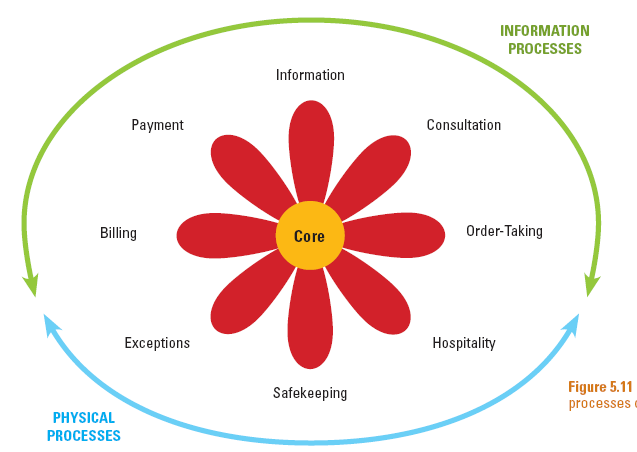 Information and Physical Processes of Augmented(increased) Service Products
Core
Using Websites for Service Delivery
Information
Read brochure/FAQ; get schedules/
directions; check prices
Consultation
Conduct e-mail dialog
Use expert systems
Payment
Pay by bank card
Direct debit
Billing
Receive bill
Make auction bid
Check account status
Order-Taking
Make/confirm reservations
Submit applications
Order goods, check status
Exceptions
Make special requests
Resolve problems
Hospitality
Record preferences
Safekeeping
Track package movements
Check repair status
Information Process
Physical Process
Options for Service Delivery
How should services be distributed? Distribution Options for Serving Customers
Customers visit service site
E.g. Theater and Barber shop when customer has to be physically present
Service providers go to customers
E.g House Panting and Mobile Car wash
More expensive and time-consuming for service provider
Service transaction is conducted remotely
E.g. Credit card company and TV Station
Channel Preferences Vary Among Customers
For complex(multifaceted) and high- perceived(supposed) risk services, people tend to rely(trust) on personal channels (e.g. mortgage dealing they will use face to face) 
Individuals with greater confidence and knowledge about a service/channel tend(have a habit of) to use impersonal(easy to use) and self-service channels
Customers with social motives(reasons) tend to use personal channels
Convenience is a key driver of channel choice
Place and Time Decisions
Place Decisions of Service Delivery
Cost, productivity, and access to labor are key determinants to locating a service facility
Location constraints(limitations)
Operational requirement (e.g., airports)
Geographic factor (e.g.,ski resorts)
Need for economies of scale (e.g., hospitals)
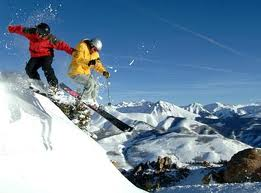 Place Decisions of Service Delivery
Ministores
Creating many small service factories to maximize geographic coverage (like ATM Machines, small Franchises)
Locating in Multipurpose Facilities
Proximity(nearness) to where customers live or work
Service Stations
Time of Service Delivery
Traditionally, schedules were restricted
Service availability limited to daytime, 40-50 hours a week  
Today
For flexible, responsive service operations: 24/7 service, 24 hours a day, 7 days a week, all around the world
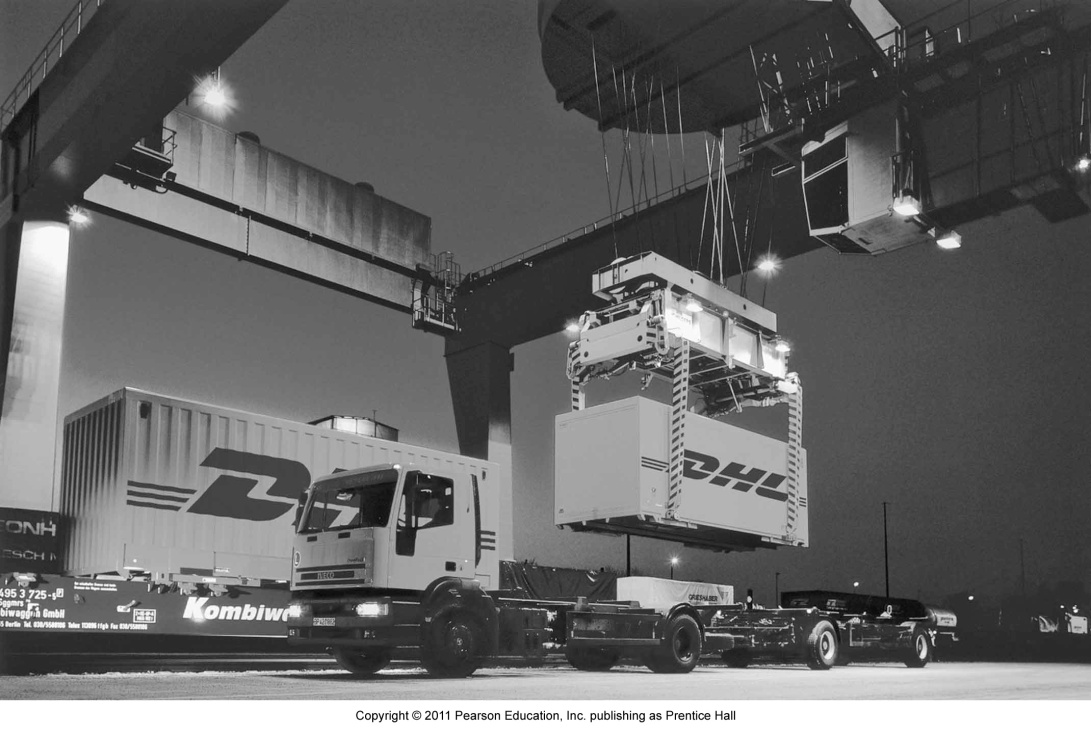 Delivering Services in Cyberspace
Service Delivery Innovations Facilitated by Technology
Technological Innovations
Development of “smart” mobile telephones and PDAs, and presence of Wi-Fi
Voice-recognition technology
Websites 
Smart cards
- Store detailed information about customer
- Act as electronic purse containing digital money
Electronic channels can be offered together with physical channels, or replace physical channels
E-Commerce: Move to Cyberspace
What are the factors that encourage you to use virtual stores? 
Convenience
Ease of search
Broader selection
Potential for better prices
24-hour service with prompt (quick) delivery
Role of Intermediaries(Mediators)
Franchising
Definition: An authorization granted by a government or company to an individual or group enabling them to carry out specified commercial activities, for example acting as an agent for a company's products.
      "Toyota granted the group a franchise“
      “Mobily, STC & Zain telecome granted the group a franchise.
Franchising
Franchisor provides training, equipment, and support marketing activities. 
Franchisees invest time and finance, and follow copy and media guidelines of franchisor.
Advantages: 
Expand delivery of effective service concept without a high level of monetary investment
Franchisees are motivated to ensure good customer service and high-quality service operations
Franchising
Disadvantages of franchising
Loss of control over delivery system and how customers experience actual service 
Effective quality control is difficult
Conflict between franchisees may arise especially as they gain experience
Challenge of Distribution in Large Domestic Markets
The Challenge of Distribution in Large Domestic Markets
Distributing services (i.e.,physical logistics) faces challenges due to:
Distances involved 
Multiple time zones
Multiculturalism
Differences in laws and tax rates